Peer Prediction for Learning Agents
Shi Feng, Institute for Interdisciplinary Information Sciences, Tsinghua University
Fang-Yi Yu, Department of Computer Science, George Mason University
Yiling Chen, John A. Paulson School of Engineering and Applied Sciences, Harvard University

NeurIPS 2022
Why we need peer prediction?
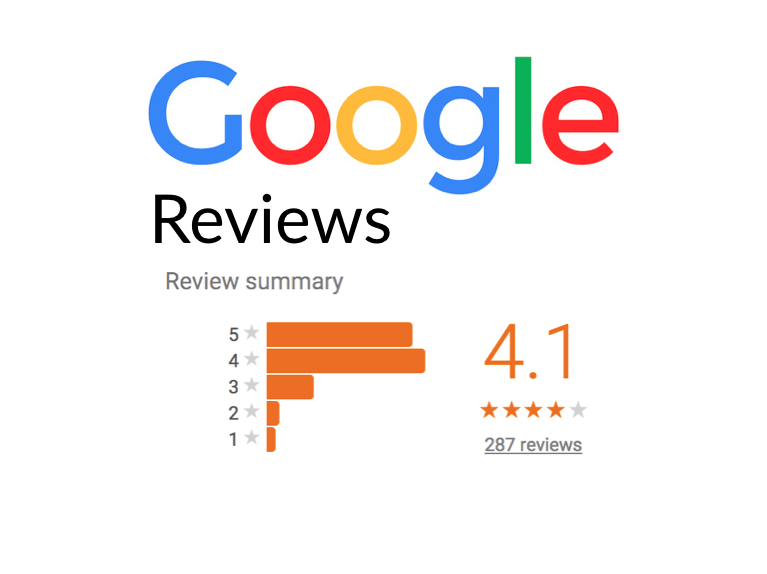 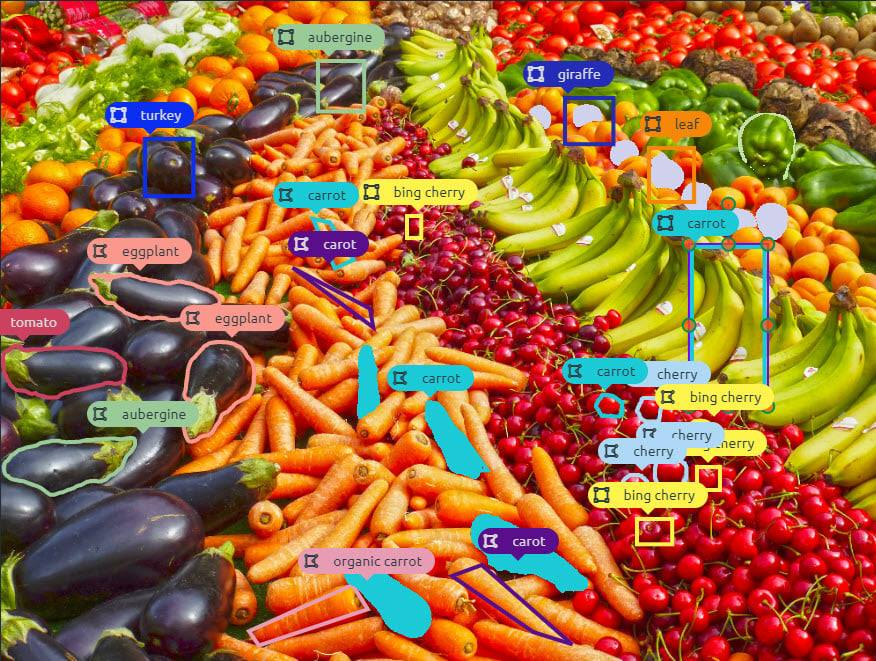 Soliciting high-quality information from human agents!
Correlated Agreement (CA) Mechanism1
1. First terms of the CA mechanism encourage consensus.
2. Second terms discourage report always report 0 or always report 1.
CA mechanism guarantees strong truthfulness when agents are Bayesian!
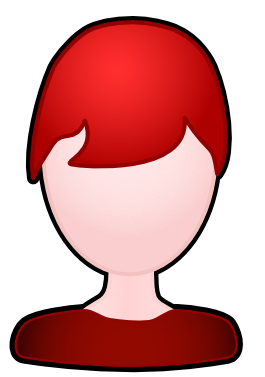 Principal
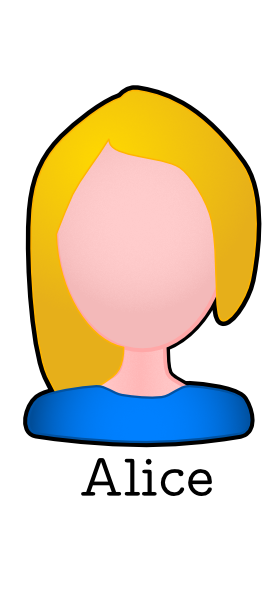 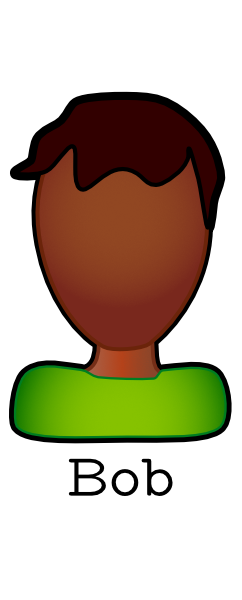 Alice
Bob
1. Dasgupta, Anirban, and Arpita Ghosh. "Crowdsourced judgement elicitation with endogenous proficiency." Proceedings of the 22nd international conference on World Wide Web. 2013.
Learning Agents!
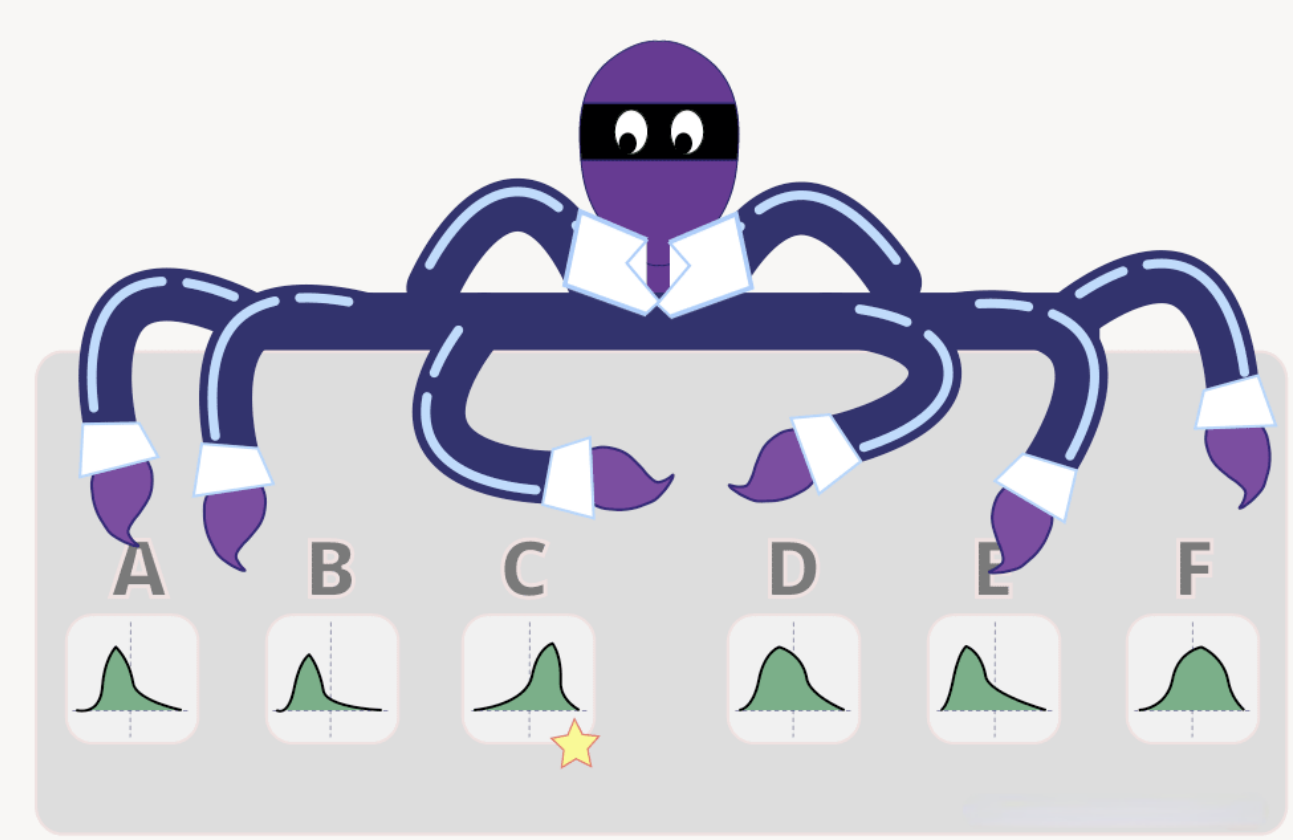 In previous theoretical analysis, each agent is critically required to use a consistent mixed strategy over all rounds (Bayesian Agents).
However, agents are learning in practice!
Will agents converge to truthful strategy?
No-”best-in-hindsight regret” assumption on agents is not enough (theorem 3.1).
Truthful convergence requires agents to be no-”best-in-hindsight regret” under a strongly truthful mechanism (theorem 3.2).
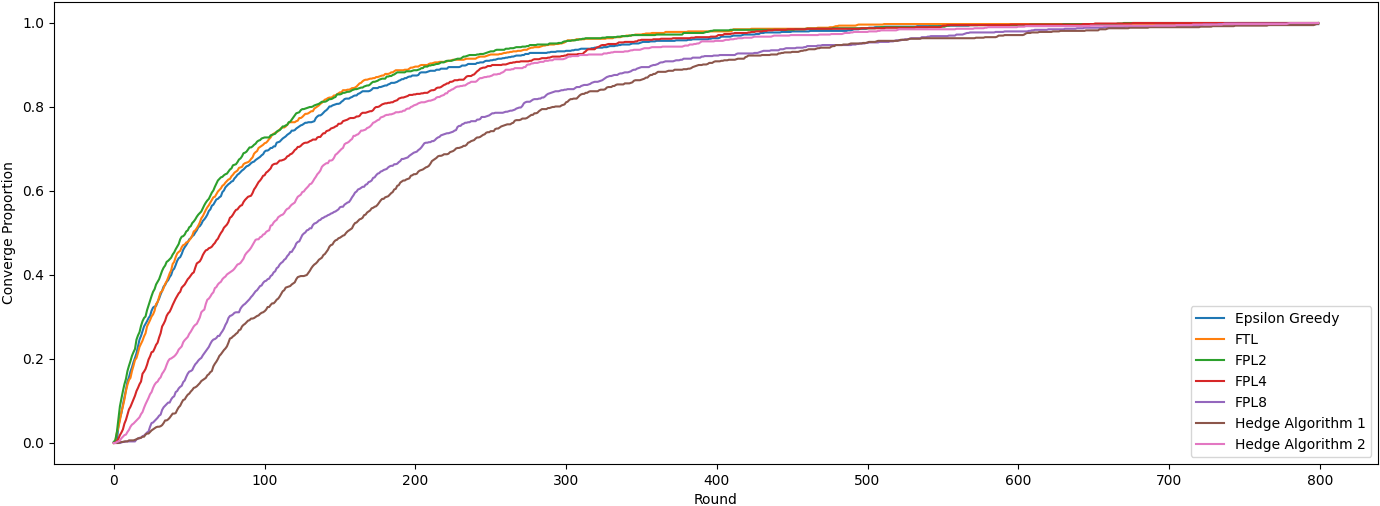 Main Theorem (theorem 4.1)
In a sequential peer prediction game with binary signals, when the CA mechanism is adopted, two agents using reward-based online learning algorithms always converge to truthful reporting (truth-telling or flip).
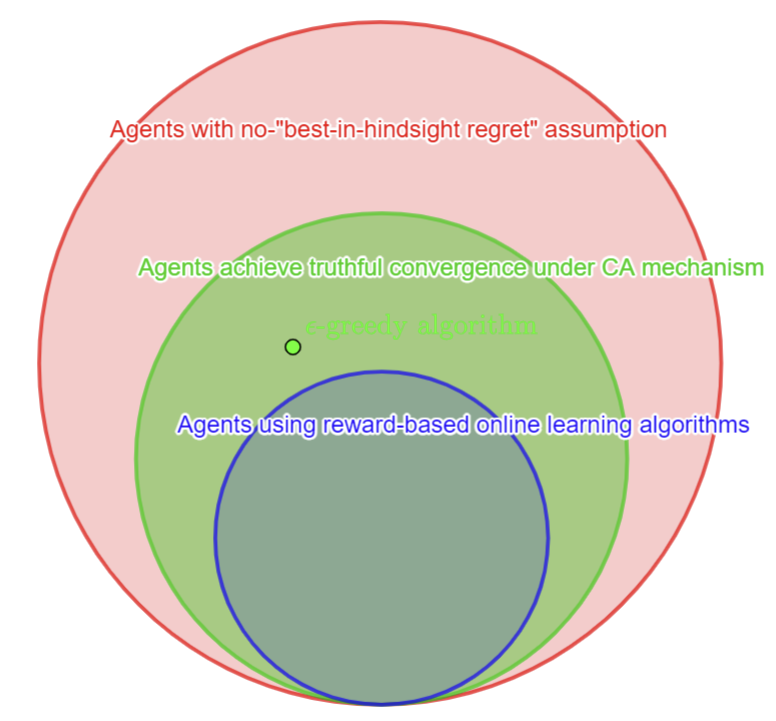 No-”best-in-hindsight regret” assumption on agents is not enough (theorem 3.1).
Truthful convergence requires agents to be no-”best-in-hindsight regret” under a strongly truthful mechanism (theorem 3.2).
Main Theorem (theorem 4.1)
In a sequential peer prediction game with binary signals, when the CA mechanism is adopted, two agents using reward-based online learning algorithms always converge to truthful reporting (truth-telling or flip).
Thank you!
NeurIPS 2022 Slides Live Paper Video